Mali aktorzy na wielkiej scenie
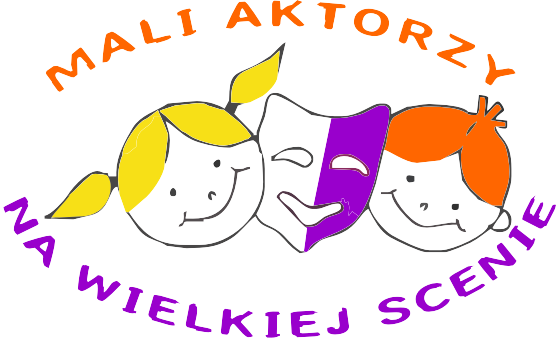 Program edukacji teatralnej
"Mali aktorzy na wielkiej scenie"
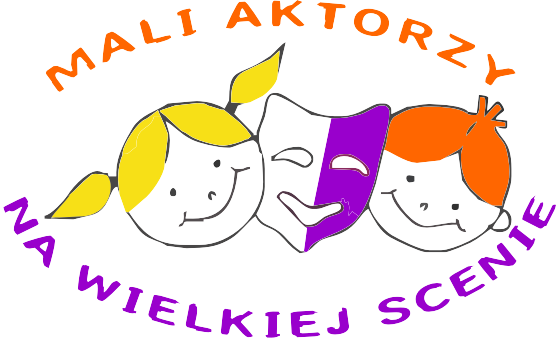 Autorski projekt realizowany przez 
Przedszkole Publiczne Nr 2  wspólnie z Kamiennogórskim Stowarzyszeniem Inicjatyw Społecznych "Razem„
przy wsparciu finansowym
Dolnośląskiego Urzędu Marszałkowskiego.
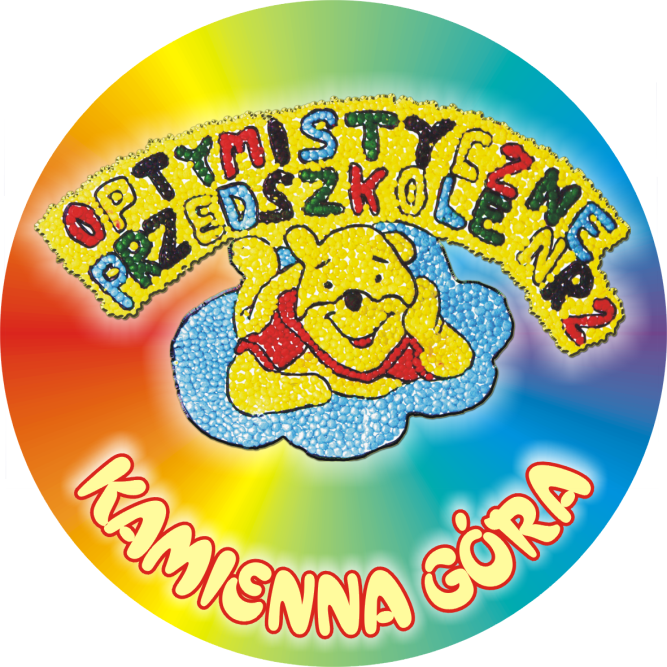 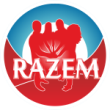 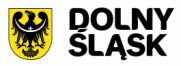 Cele projektu
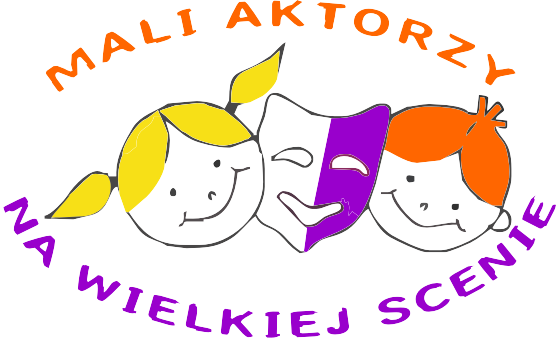 Kształtowanie doznań estetycznych dzieci podczas odbioru różnych form teatralnych.
Wyposażenie dziecka w wiedzę o teatrze.
Uwrażliwiane dzieci na piękno słowa mówionego oraz gry aktorskiej.
Uwrażliwianie na sztukę, pobudzenie dzieci do działań artystycznych, rozwijanie twórczej aktywności.
Kształcenie umiejętności przedstawiania poznanych utworów za pomocą gestu, mimiki i ruchu.
Wzmacnianie pozytywnego obrazu samego siebie, współpracy w grupie i odpowiedzialności za efekt końcowy.
Wyrównywanie szans edukacyjnych dzieci z małych miejscowości.
Działania podejmowane w ramach  realizacji projektu
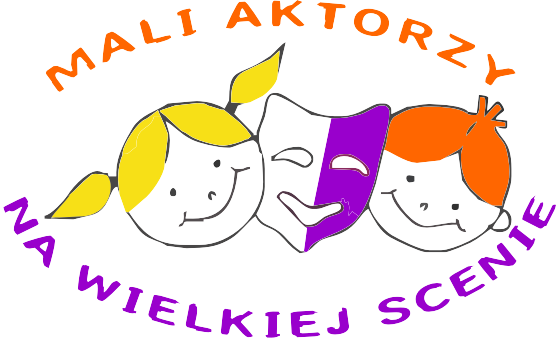 Podczas trwania projektu dzieci uczestniczyły w wielu zajęciach teatralnych prowadzonych przez panią Katarzynę Bernaś 
- instruktorkę teatralną.
 W trakcie warsztatów trwały przygotowania  do Jasełek, które zostaną wystawione przed Bożym Narodzeniem. 
Zabawa w teatr była dla dzieci wesołym przeżyciem oraz cennym doświadczeniem. Zajęcia odbywały się w przedszkolu oraz w Centrum Kultury w Kamiennej Górze.
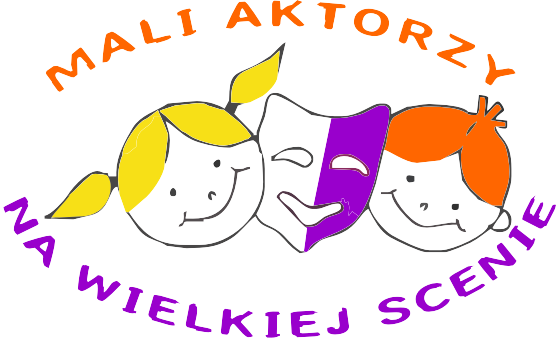 Warsztaty teatralne
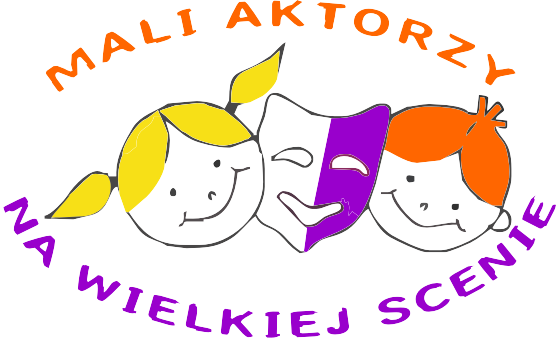 Warsztaty teatralne
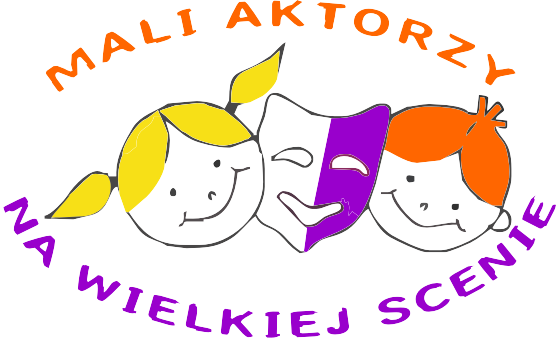 Warsztaty teatralne
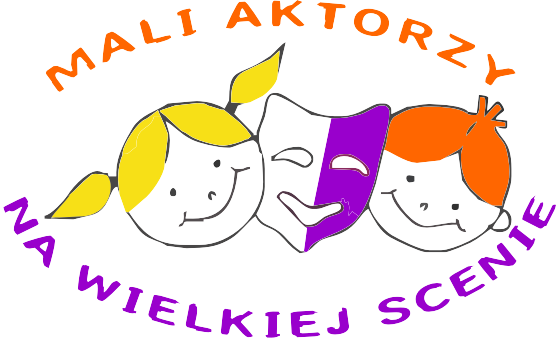 Warsztaty teatralne
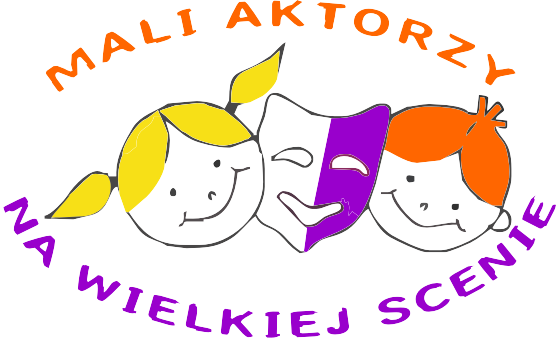 Warsztaty teatralne
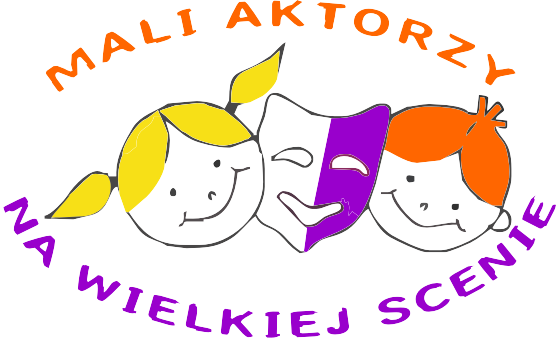 Warsztaty teatralne
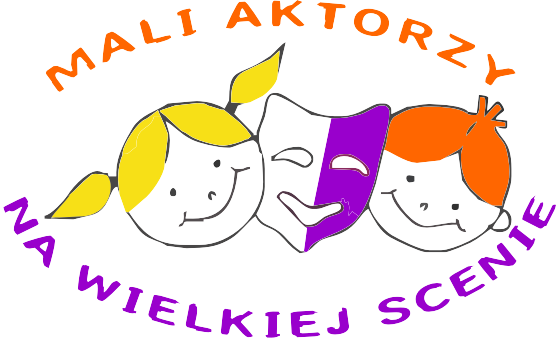 Warsztaty teatralne
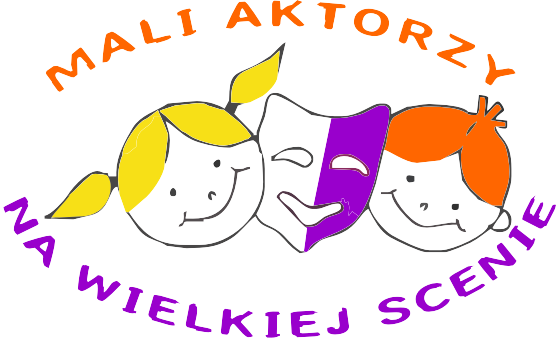 Warsztaty teatralne
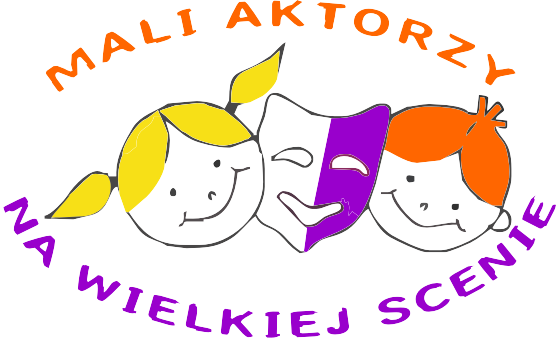 Warsztaty teatralne
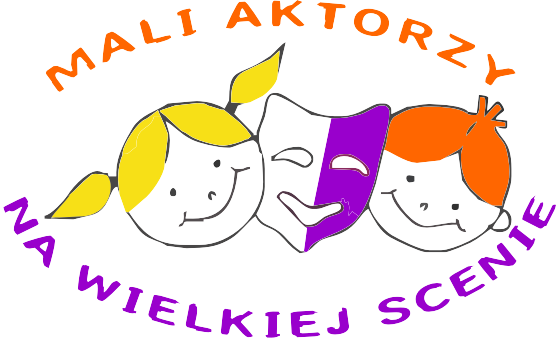 Warsztaty teatralne
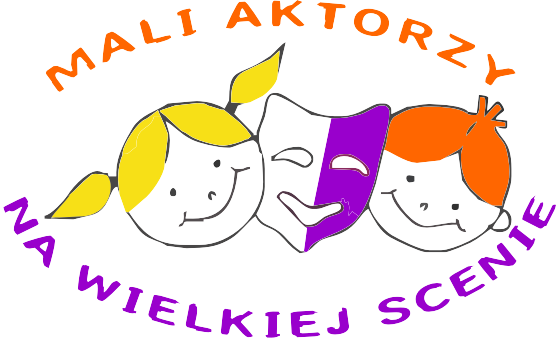 Warsztaty teatralne
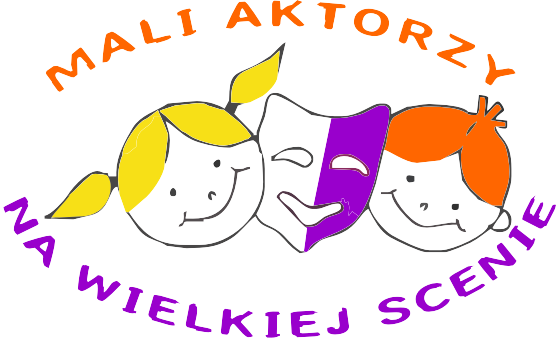 Warsztaty teatralne
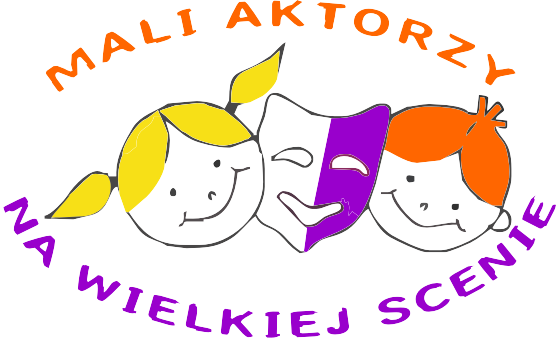 Warsztaty teatralne
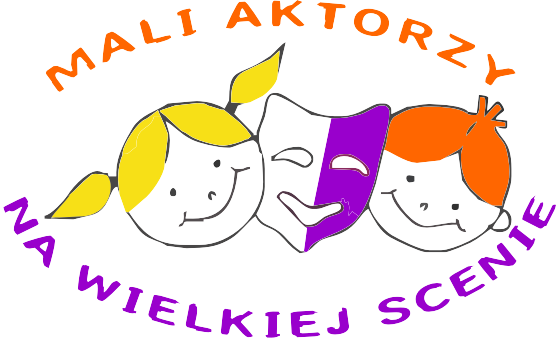 Warsztaty teatralne
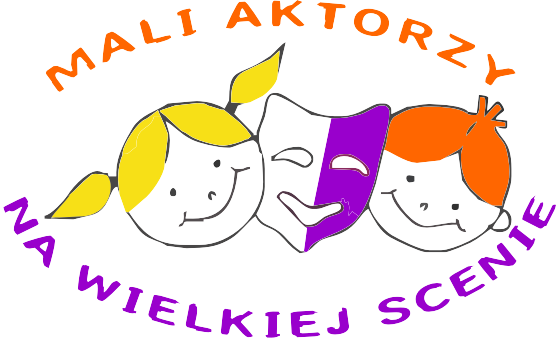 Warsztaty teatralne
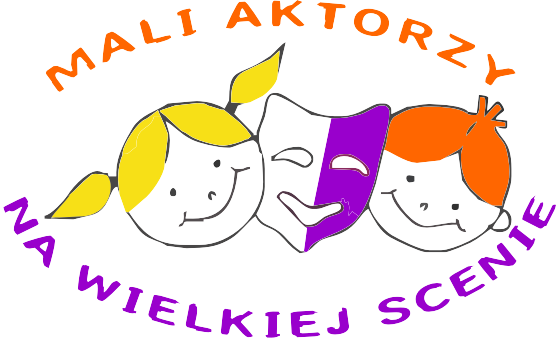 Warsztaty teatralne
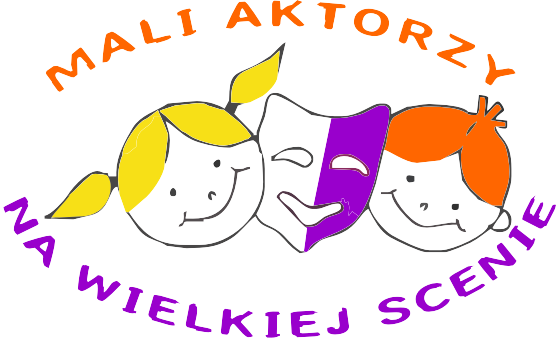 Warsztaty teatralne
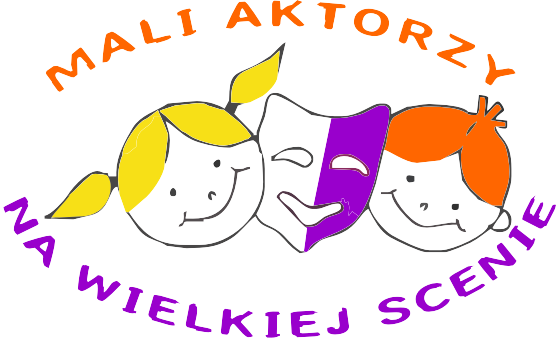 Warsztaty teatralne
W salach przedszkolnych założonokąciki teatralne umożliwiające dzieciom zabawy w teatr
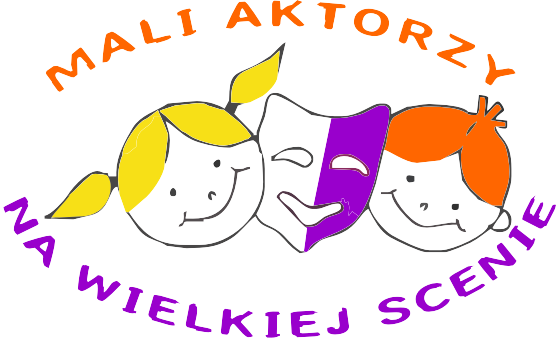 Zabawy w teatr
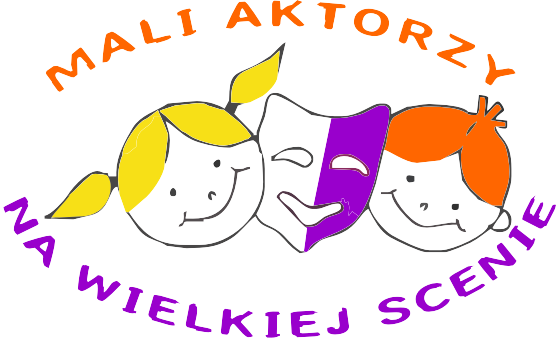 Zabawy w teatr
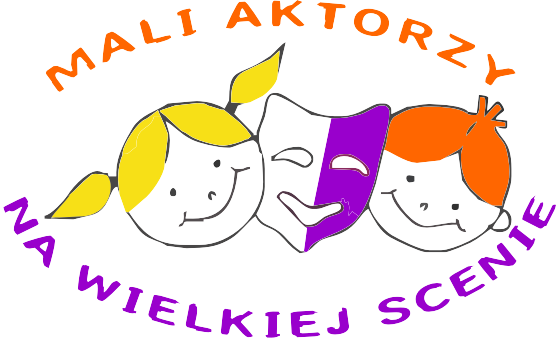 Zabawy w teatr
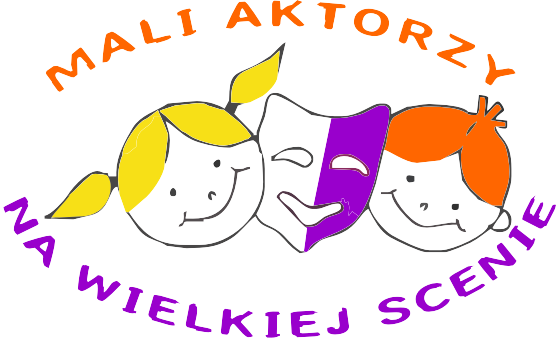 Zabawy w teatr
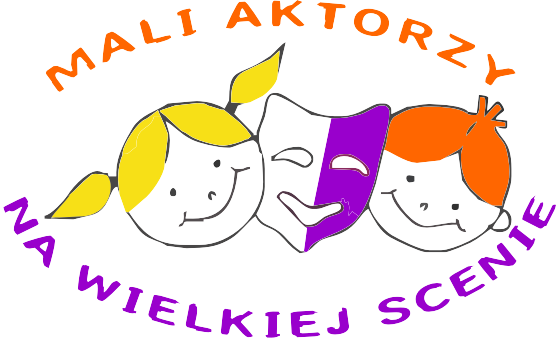 Zabawy w teatr
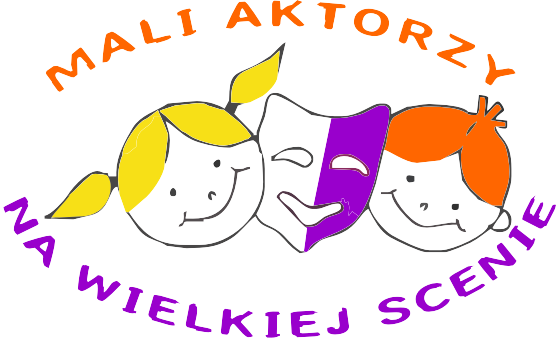 Zabawy w teatr
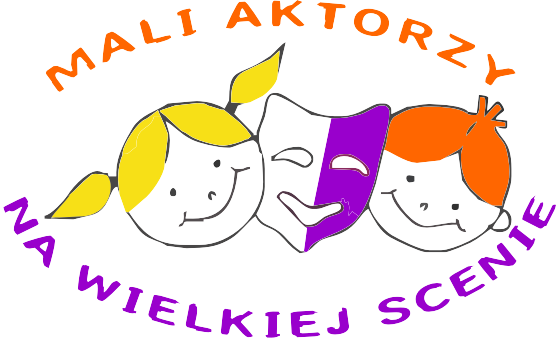 Zabawy w teatr
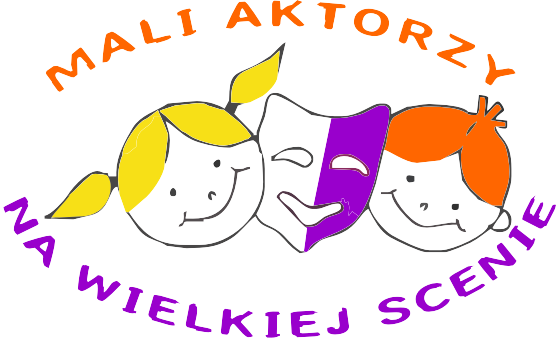 szycie strojówDla potrzeb przygotowywanego spektaklupani Monika Karasińska – Sopata uszyła dla wszystkich dzieci wspaniałe stroje.
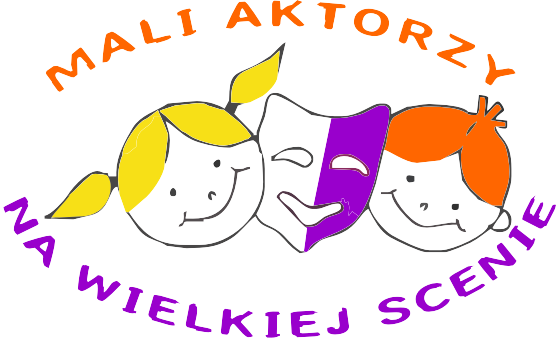 Wycieczki do teatru lalki i aktora w Wałbrzychu
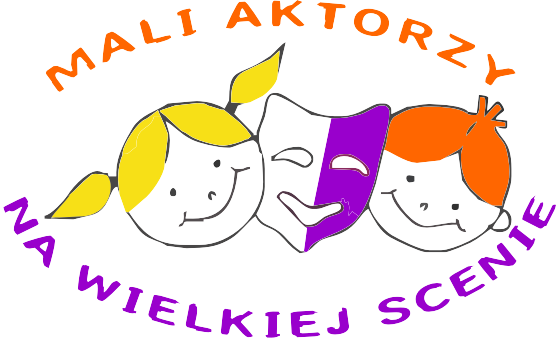 W trakcie realizacji projektu zorganizowano 4 wycieczki do teatru, w których udział wzięło łącznie 150 dzieci. 

Podczas wizyt w teatrze dzieci brały udział w spektaklach premierowych oraz uczestniczyły w zajęciach teatralnych. Poznawały pracę aktora, reżysera, scenografa, charakteryzatora. Zapoznawały się z organizacją i wyposażeniem teatru i pracowni lalkarskiej. Odbywały się ciekawe zajęcia teatralne prowadzone przez pracowników teatru.
Wycieczka do teatru – 24.iX.2013.zapoznanie z teatrem lalkowym
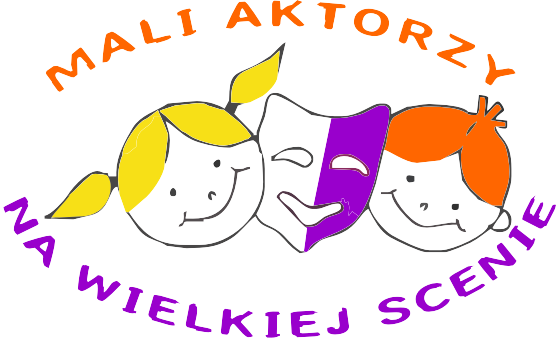 LE FILO FABLE
Scenariusz i reżyseria: Joanna Gerigk
Scenografia: Jan Polivka
Konsultacje muzyczne: Jarosław Szczęsny
Obsada: Sylwia Nowak, Jan Grzybek, Paweł Pawlik
Interaktywny spektakl, podczas którego aktorzy inscenizują "tu i teraz" sekwencje bajkowe z różnych stron świata, łączy walory artystyczne z edukacyjnymi. Uczy dzieci rozmawiać, zadawać pytania i próbować na nie odpowiedzieć. Uzmysławia, jak ważne jest to, kim jesteśmy, a nie, jak wyglądamy. Poucza, że dzieci, także te najmniejsze, mogą mieć własne zdanie, własne myślenie i w ten sposób pozytywnie wpływać na poczucie własnej wartości oraz kontakt ze światem.
Naturalna, ascetyczna scenografia autorstwa Jana Polivki, oddająca klimat pracowni rzeźbiarskiej, oraz muzyka tworzona przez aktorów na żywo sprawiają, że spektakl staje się czymś na miarę eksperymentu scenicznego.
Wycieczka do teatru – 24.iX.2013.
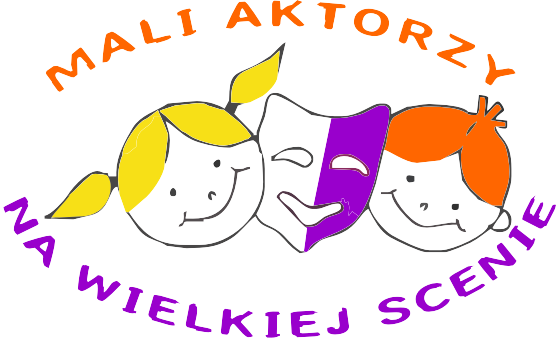 Wycieczka do teatru – 24.iX.2013.
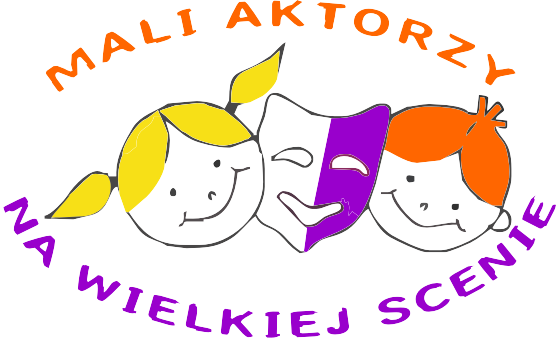 Wycieczka do teatru – 24.iX.2013.
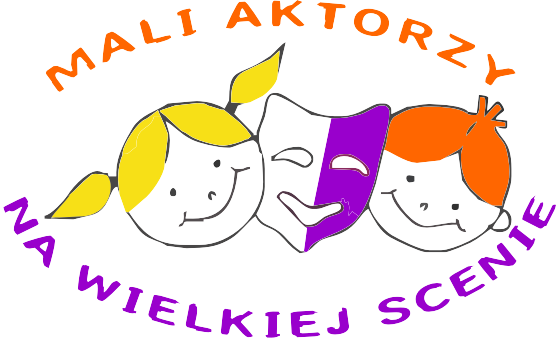 Wycieczka do teatru – 24.iX.2013.
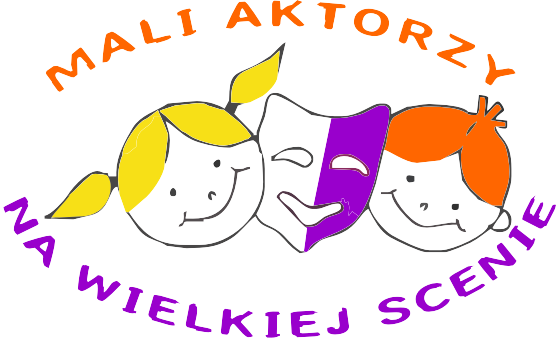 Wycieczka do teatru – 24.iX.2013
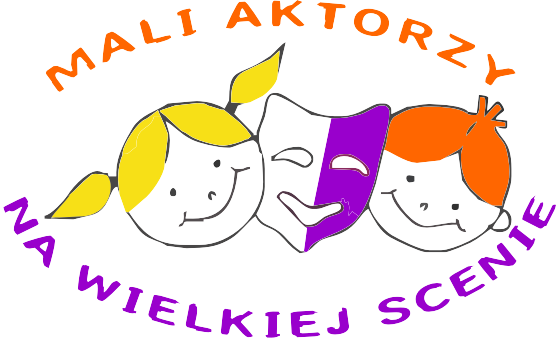 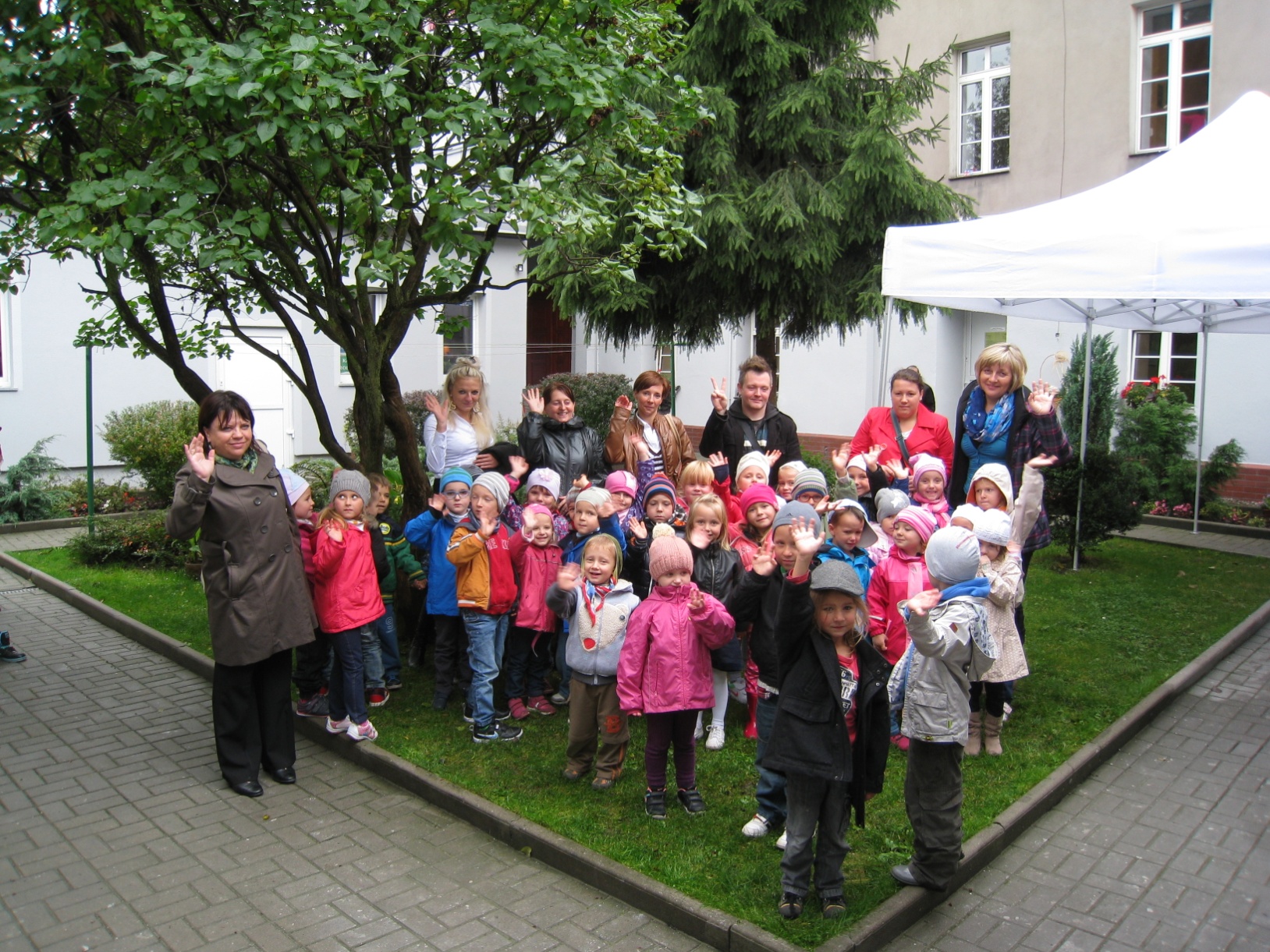 Wycieczka do teatru – 18.x.2013 zapoznanie z teatrem Żywego aktora
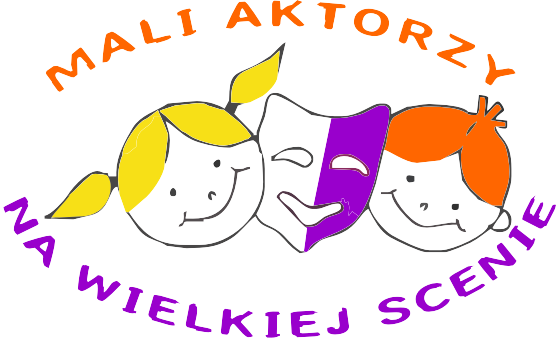 KRÓLESTWO KORALOWEJ RAFY
Reżyseria:  Mariola Ordak-Świątkiewicz
Scenariusz: Marta Guśniowska
Scenografia: Jan Polívka
Muzyka:  Łukasz Damrych
Projekcje:  Wojciech Świątkiewicz
Animacje:  Wojciech Świątkiewicz
Kostiumy:  Ilona Binarsch
Obsada: Anna Jezierska, Bożena Oleszkiewicz, Urszula Raczkowska, Natalia Wieciech , Jakub Grzybek, Zbigniew Koźmiński, Seweryn Mrożkiewicz, Paweł Pawlik
Akcja sztuki dzieje się w świecie podwodnego królestwa Rafy Koralowej, pełnego krewetek, małży, ośmiornic, skorupiaków i wielu innych morskich stworzeń.  Opowiada hisotorię Pięknej królewny Delfiny, która chce uratować swojego despotycznego ojca Króla Rafaela, skazanego na wygnanie na Wyspę Za sprawą sepleniącej Rekiny Delfina trafia na okręt słynnego Piraniella, zwanego „księciem piratów”, który jako jedyny ośmielił się wyruszyć na Wyspę Tyranów.
 Czy odważnej Delfinie uda się uratować króla? Czy może zawróci z drogi, kiedy pozna całą prawdę o swoim ojcu? Czy odwzajemni ona miłość Piraniellowi? O tej przygodzie opowiada spektakl.
Wycieczka do teatru – 18.x.2013
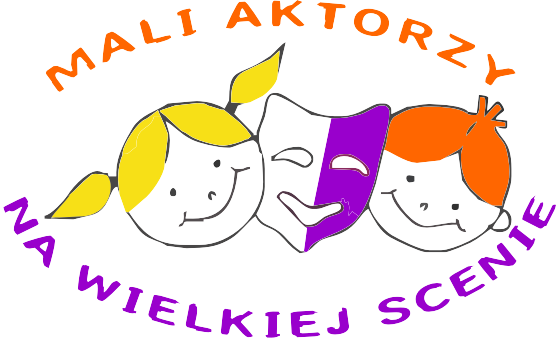 Wycieczka do teatru – 18.x.2013
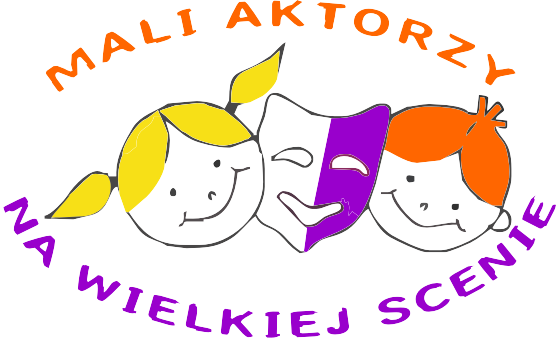 Wycieczka do teatru – 18.x.2013
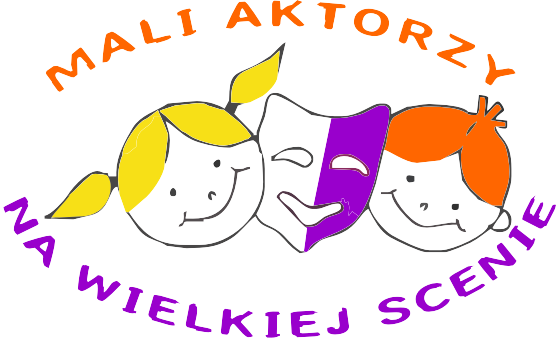 Wycieczka do teatru – 8.xI.2013zapoznanie z pantomimą
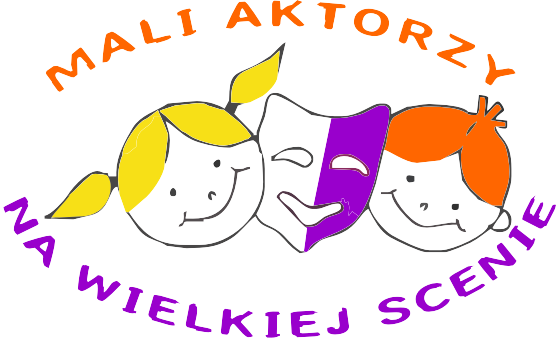 OCH EMIL!
Adaptacja i reżyseria: Lech Chojnacki
Scenografia: Zuzana Mojžišová
Muzyka:  Piotr Klimek
Obsada: Anna Jezierska, Sylwia Nowak / Natalia Wieciech, Bożena Oleszkiewicz, Urszula Raczkowska, Jerzy Gronowski, Seweryn Mrożkiewicz, Paweł Pawlik
Wszystkie dzieci, tak jak Emil, chcą być duże i chcą być kimś. Lekarzem, strażakiem, aktorką, piosenkarką, Emil jest radosnym, pomysłowym, śmiesznym, rezolutnym, odważnym chłopcem. Spektakl zaprasza na spotkanie z Emilem i jego rodziną. Będzie można spojrzeć na siebie samych przez pryzmat teatralnej konwencji, która z dużym poczuciem humoru szkicuje portrety członków rodziny i relacje miedzy światem dorosłych a światem dzieci.
Wycieczka do teatru – 8.xi.2013
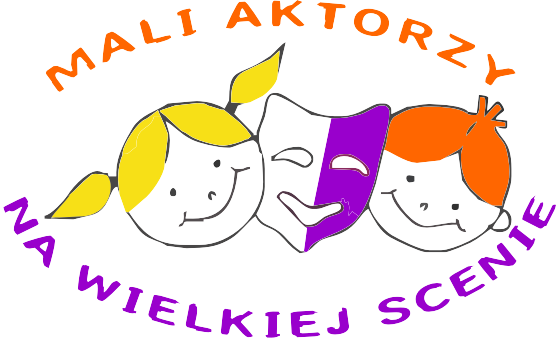 Wycieczka do teatru – 8.xi.2013
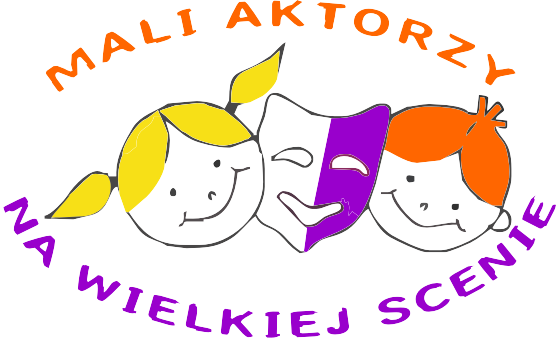 Wycieczka do teatru – 8.xi.2013
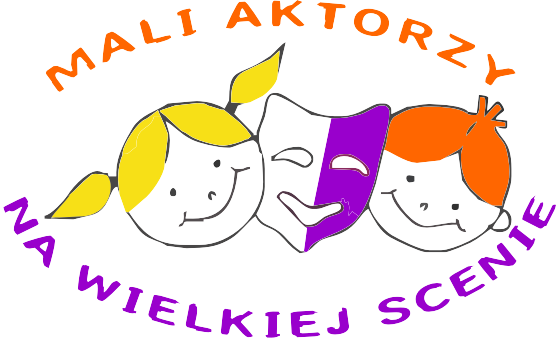 Wycieczka do teatru – 8.xi.2013
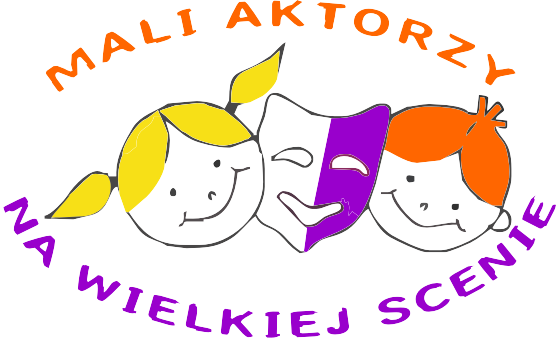 Wycieczka do teatru – 8.xi.2013
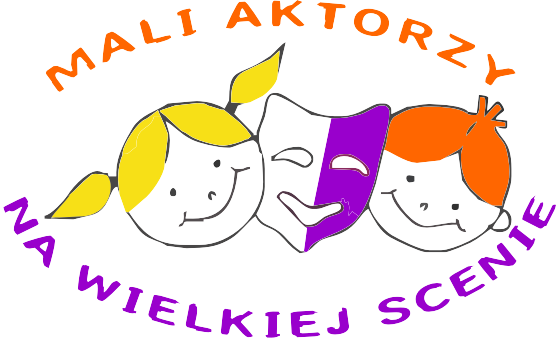 Wycieczka do teatru – 8.xi.2013
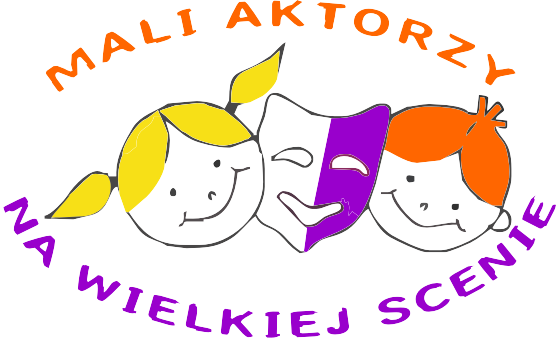 Wycieczka do teatru – 8.xi.2013
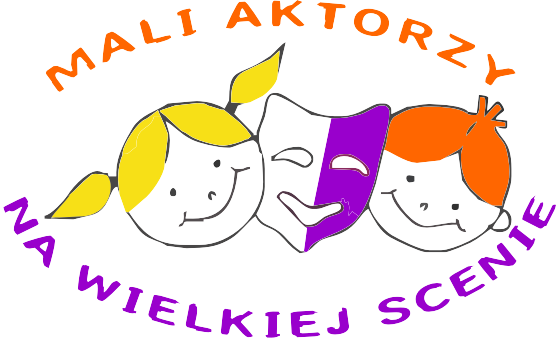 Wycieczka do teatru – 18.x.2013
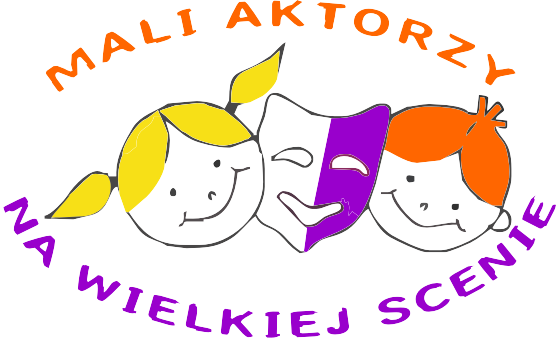 Wycieczka do teatru – 8.xi.2013
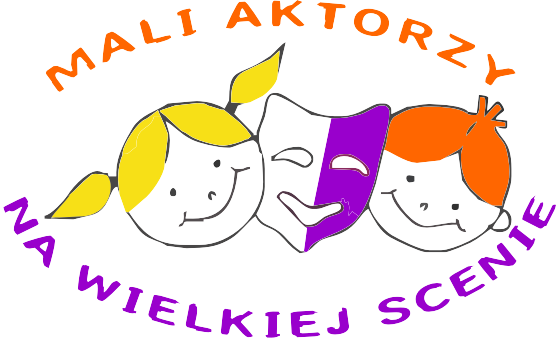 Wycieczka do teatru – 8.xi.2013
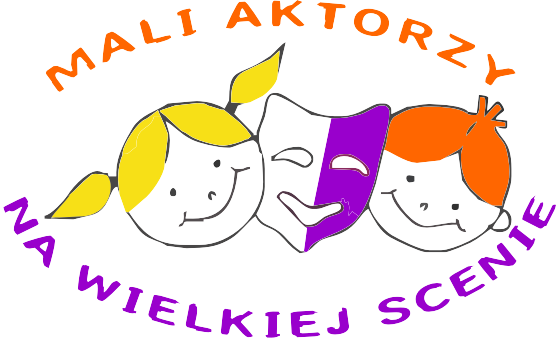 Wycieczka do teatru – 11.xII.2013 zapoznanie z teatrem Cieni
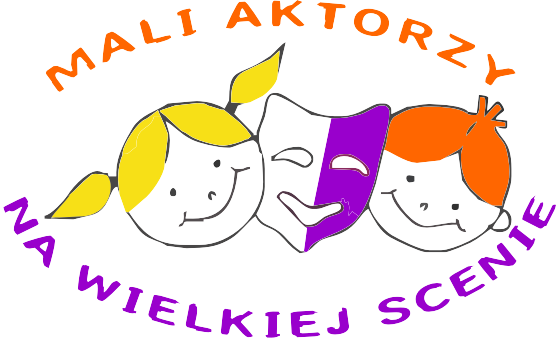 WÓŁ I OSIOŁ
Adaptacja i reżyseria: Arkadiusz Porada
Scenografia: Anke Lenz
Muzyka:  Krzysztof Figurski
Tłumaczenie:  Arkadiusz Porada
Obsada:Seweryn Mrożkiewicz, Paweł Pawlik
Wół i Osioł to pastorałka, która wprowadza nas w wyjątkowy bożonarodzeniowy nastrój, obecny zarówno w warstwie scenograficznej, jak i muzycznej. Perypetie bohaterów, przywołujących na myśl niewątpliwie protagonistów z filmowego Shreka, mieszają się z tradycyjną historią narodzin Jezusa.
Przedstawienie okraszone jest solidną dawką humoru słownego i sytuacyjnego, a jednocześnie potrafi wzruszyć niejednego widza. Ponadto w niekonwencjonalny sposób porusza ważne i aktualne problemy: przyjaźni wystawionej na próbę, poświęcenia i wyrzeczeń dla innych, odpowiedzialności za dziecko.
Wycieczka do teatru – 11.xII.2013
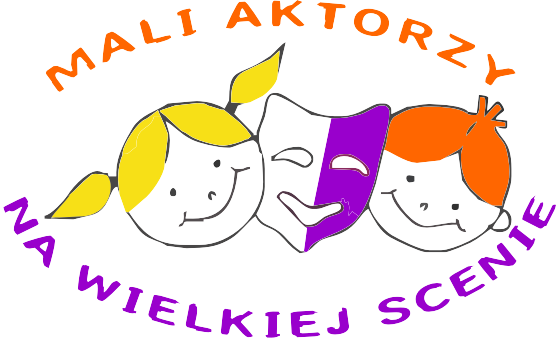 Wycieczka do teatru – 11.xII.2013
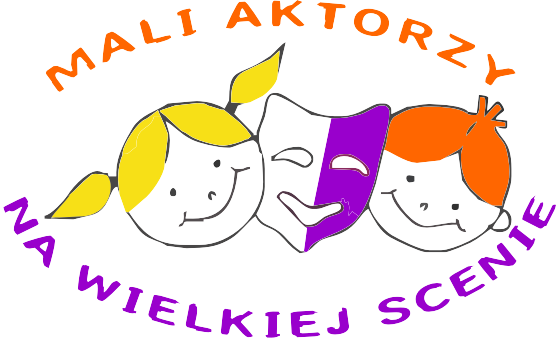 Wycieczka do teatru – 11.xII.2013
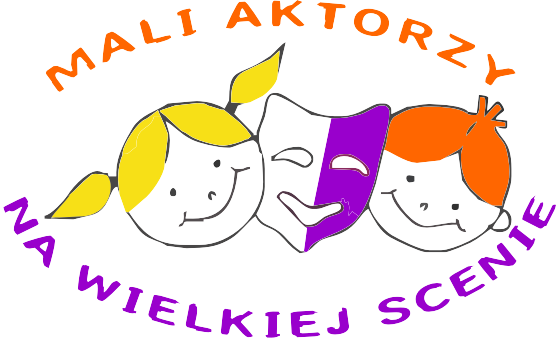 Wycieczki do teatru
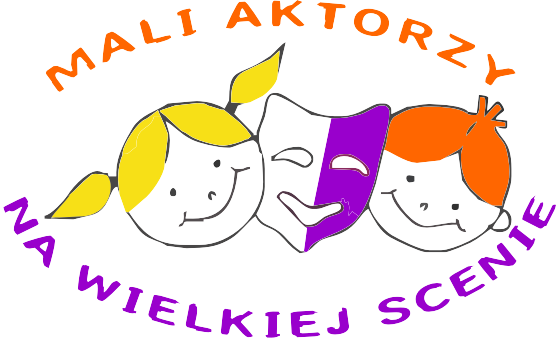 Wycieczki do teatru były wspaniałe, choć nieraz bardzo męczące……
Wycieczki do teatru
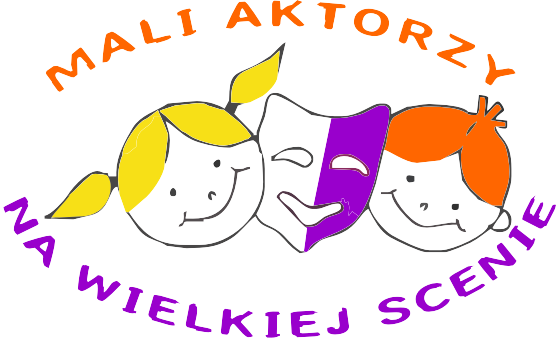 Wycieczki do teatru
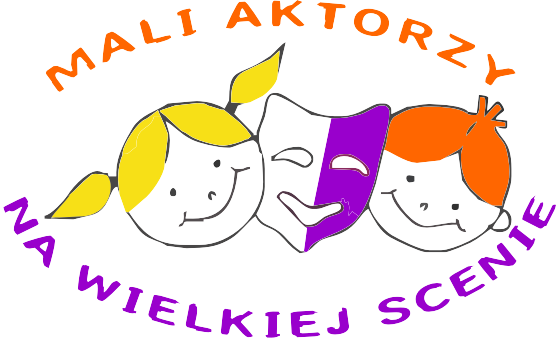 Wycieczki do teatru
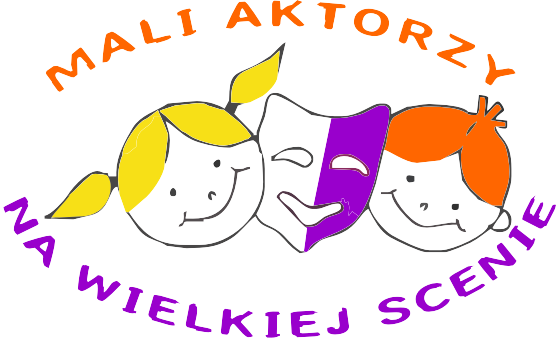 Wycieczki do teatru
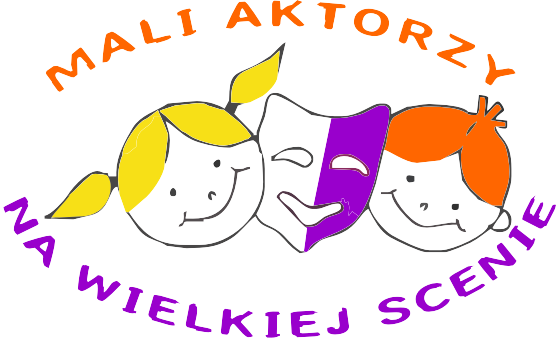 Wycieczki do teatru
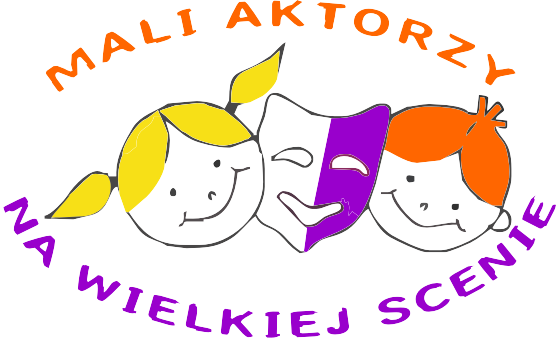 Wycieczki do teatru
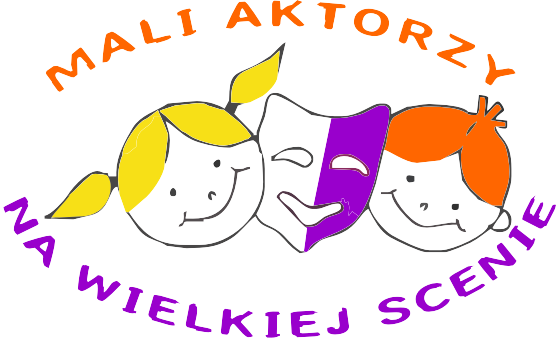 Pokaz przedpremierowy
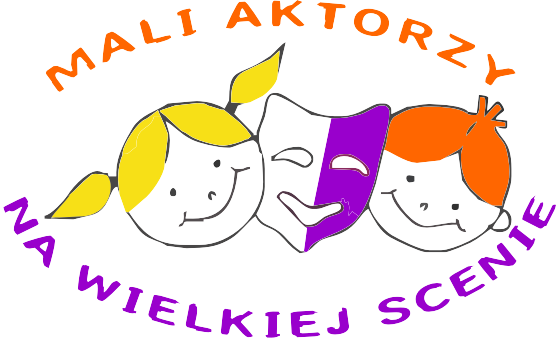 17. XII. 2013r. Odbył się przedpremierowy pokaz Jasełek w wykonaniu dzieci z grup V i VII, będący posumowaniem warsztatów teatralnych prowadzonych przez 
p. Katarzynę Bernaś.
 Przedstawienie obejrzały dzieci z naszego przedszkola, rodzice i rodziny. 
Gośćmi specjalnymi były dzieci z zaprzyjaźnionego przedszkola „Słoneczko” z Trutnova w Czechach, z którym współpracuje nasza placówka.
Pokaz przedpremierowy
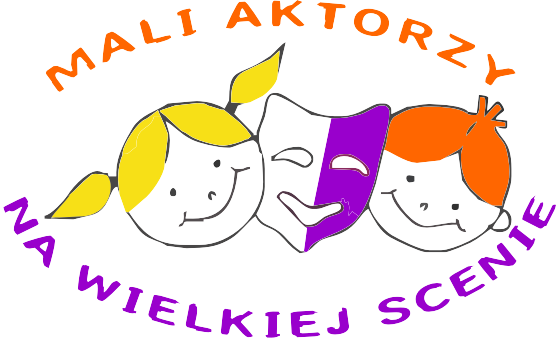 Pokaz przedpremierowy
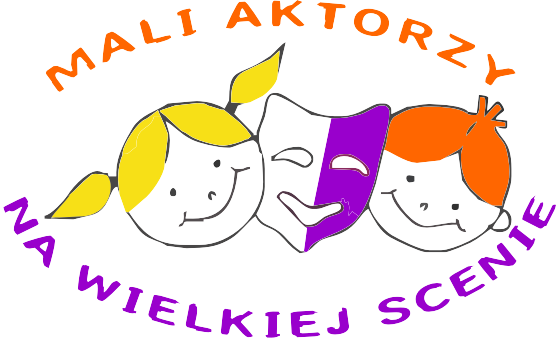 Pokaz przedpremierowy
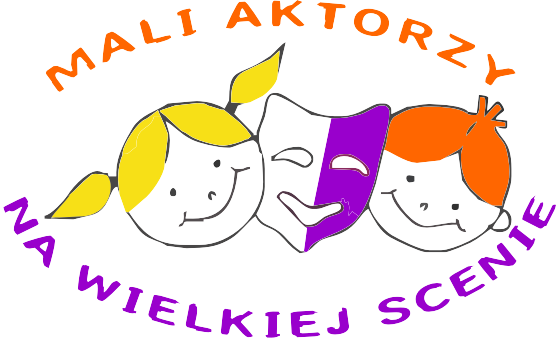 Pokaz przedpremierowy
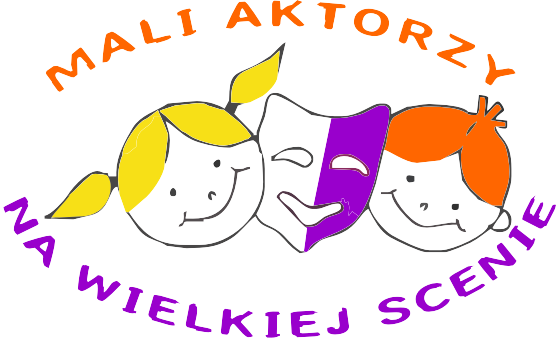 Pokaz przedpremierowy
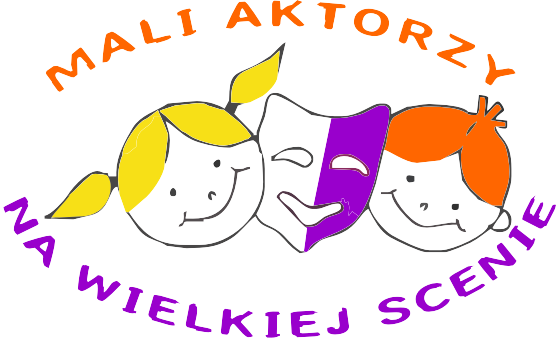 Pokaz przedpremierowy
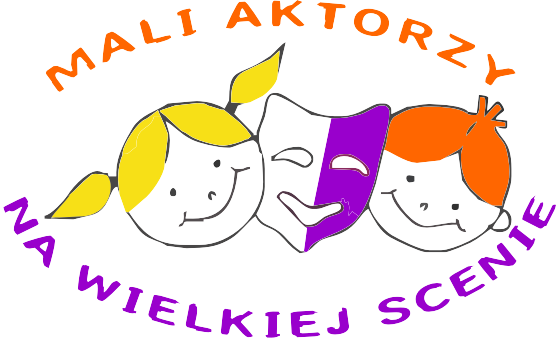 Pokaz przedpremierowyDzieci z przedszkola słoneczko w trutnovie
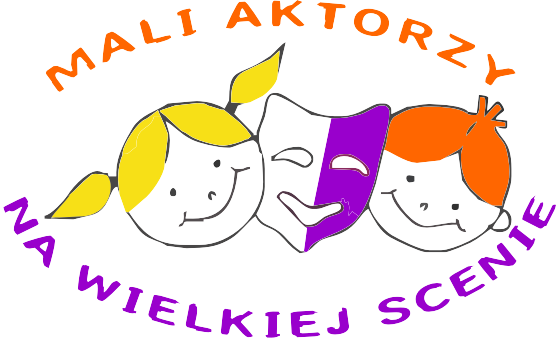 KONKURSY
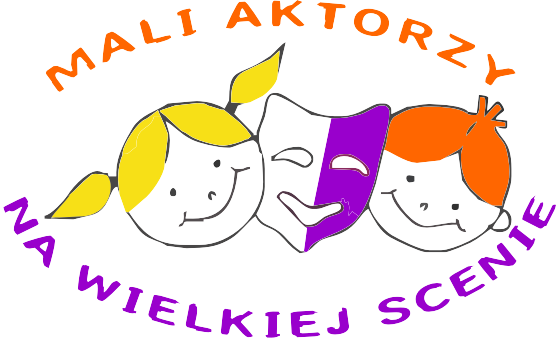 Realizacja projektu zakładała ogłoszenie konkursów plastycznych: 
I. 
Międzyprzedszkolny konkurs plastyczny na plakat o tematyce Jasełka.
Na konkurs wpłynęło 12 prac z czterech placówek z Kamiennej Góry: Przedszkola Publicznego nr 2 i 3, Integracyjnego Punktu Przedszkolnego, Szkoły Podstawowej nr 2
Wszystkie placówki zostały wyróżnione i nagrodzone dyplomami i atrakcyjnymi grami.
KONKURSY
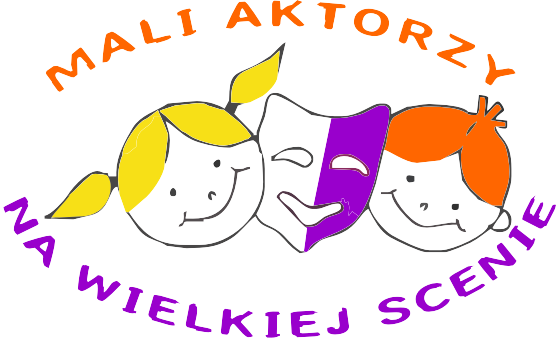 KONKURSY
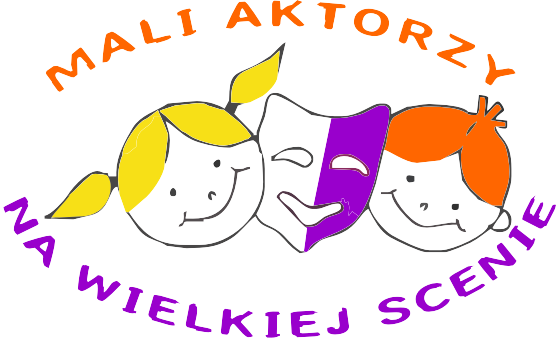 KONKURSY
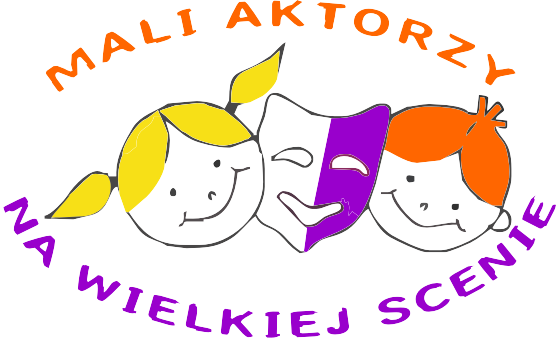 KONKURSY
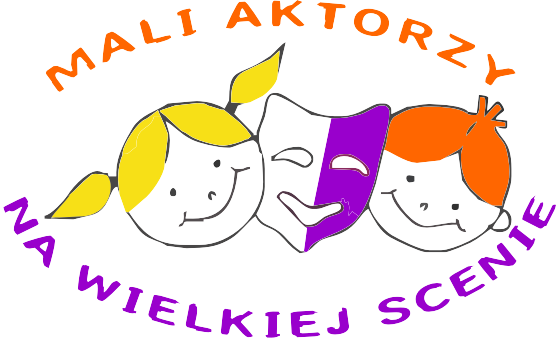 KONKURSY
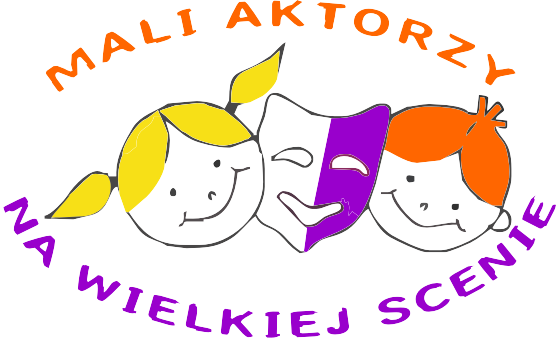 KONKURSY
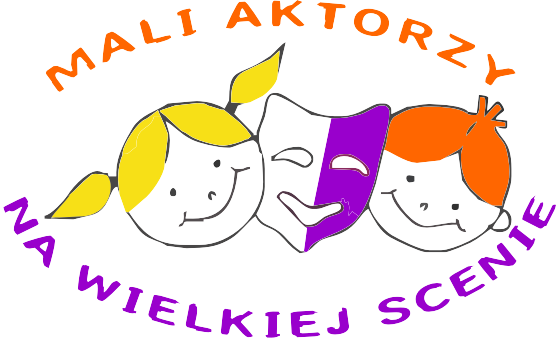 KONKURSY
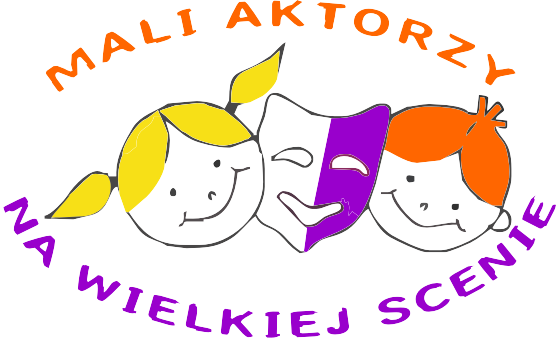 KONKURSY
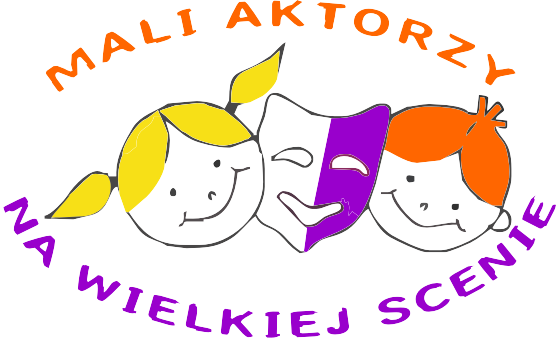 KONKURSY
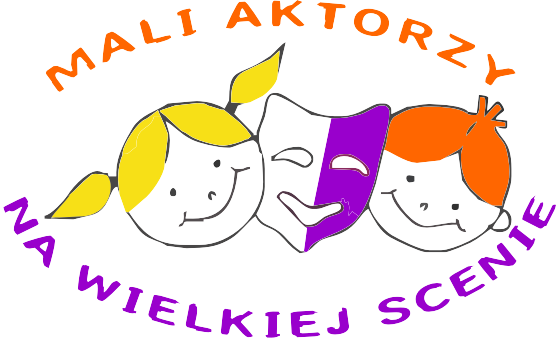 KONKURSY
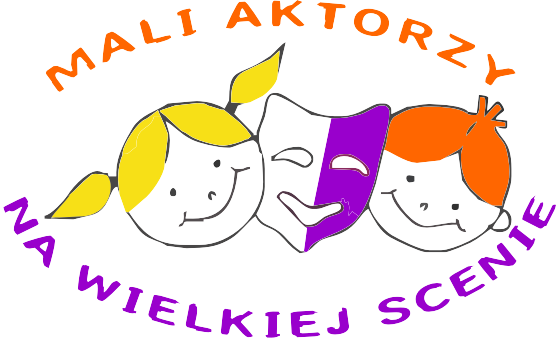 KONKURSY
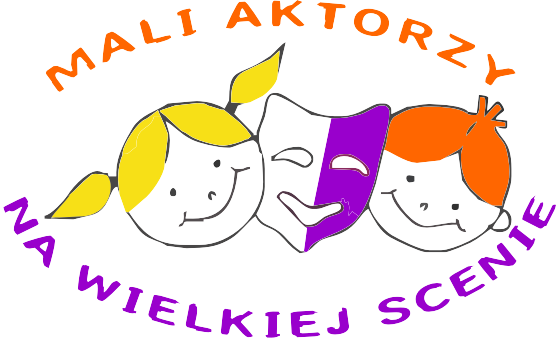 KONKURSY
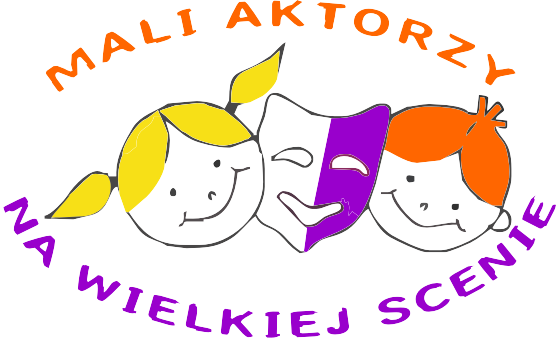 KONKURSY
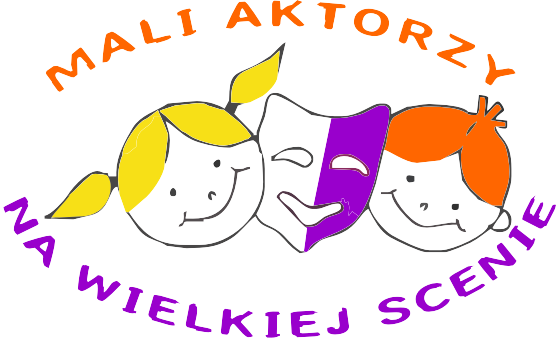 II.
Rodzinny konkurs na 
Szopkę Bożonarodzeniową.
W konkursie wzięły udział 22 rodziny z Kamiennej Góry i Lubawki.
Przyznano 3 główne nagrody, 3 wyróżnienia a wszyscy uczestnicy otrzymali słodycze i  drobne upominki. Regulamin konkursu zakładał, że szopki zostaną przeznaczone do sprzedaży
Świąteczny Kiermasz ciast
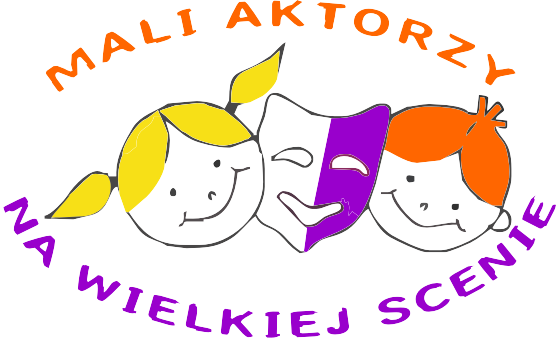 Rozstrzygnięciom konkursów 
towarzyszył  kiermasz ciast. 

Pieniądze uzyskane ze sprzedaży przeznaczono na cel charytatywny i przekazano KSIS „Razem”.
Efekty projektu
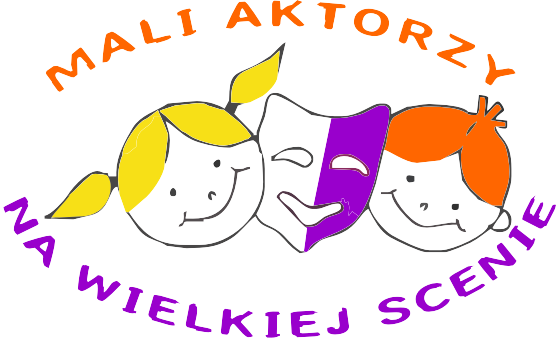 Wszystkie założone cele zostały zrealizowane. Dzieci bardzo chętnie uczestniczyły w proponowanych zajęciach i zabawach, które sprawiały im wiele radości.

Dzieci poznały teatr, pracę aktora i osób współtworzących spektakle.
Wzbudzona została wrażliwość dzieci na piękno słowa mówionego oraz gry aktorskiej.
Uwrażliwiono dzieci na sztukę, pobudzono do działań artystycznych, rozwinięto własną twórczą aktywność.
Wykształcono umiejętności artystycznego przedstawiania poznanych utworów za pomocą gestu, mimiki i ruchu.
Wzmocniono pozytywny obraz samego siebie, nauczono współpracy w grupie i odpowiedzialności za efekt końcowy.
Wyrównywano szanse edukacyjnych dzieci z małych miejscowości.
Zacieniono współpracę ze szkołami i przedszkolami z Kamiennej Góry oraz z Trutnova w Czechach.
organizatorzy
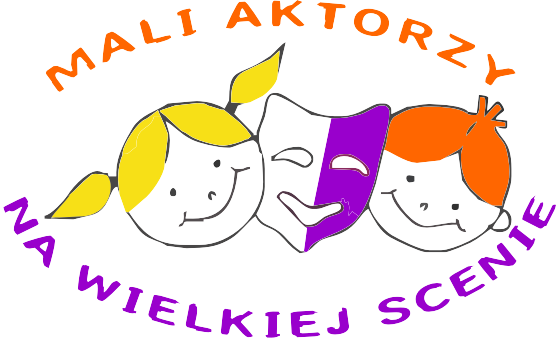 Projekt został zrealizowany dzięki zaangażowaniu 
następujących osób:
Pani Iwona Gurgul
Pani Maria Hypś
Pani Elżbieta Świgut – Lipińska
Pani Elżbieta Biliczak
Pani Katarzyna Bernaś
Pani Monika Karasińska – Sopata
Pani Sylwia Gniaździńska
Pani Beata Lompart – Mika
Pan Arkadiusz Dybiec
Przy współpracy z:
Teatrem Lalki i Aktora w Wałbrzychu
Centrum Kultury w Kamiennej Górze
PKS-em w Kamiennej Górze
Grupą Madialną Kamienna Góra
KSIS „Razem”
wsparcie finansowe
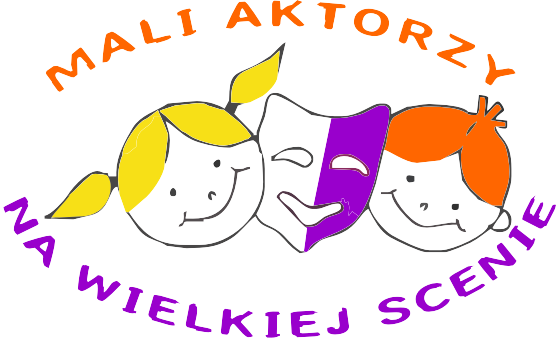 Wsparcie finansowe umożliwiające realizację projektu w wysokości 15 000 zł zostało udzielone ze środków
 Dolnośląskiego Urzędu Marszałkowskiego
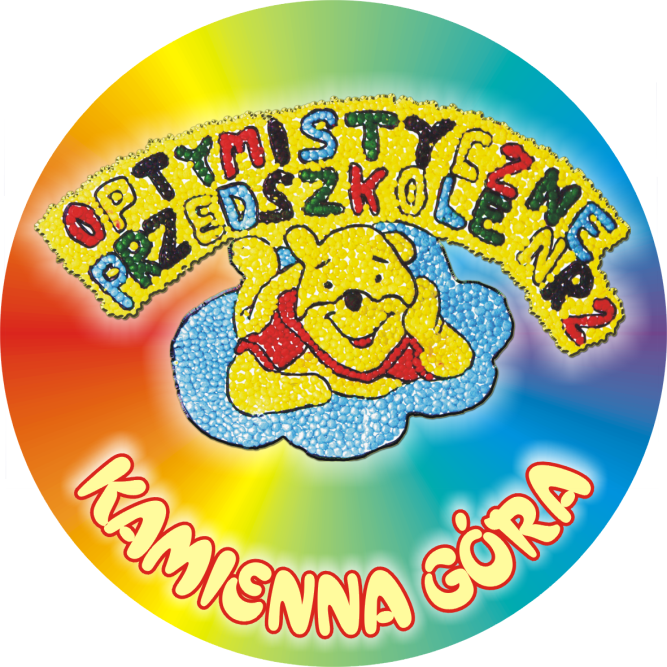 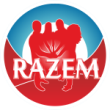 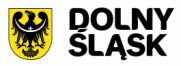